econometrics
Assumption of Ordinary Least Squares
Linearity: 
	The  true  relationship  between  the  mean  of  the  response  variable  E(Y) and  the explanatory variables X1, ... Xn is
 a straight line.

the mean of the response is not a linear function of the predictors/ transforming the response and/or predictor variables 
unequal error variances/ transforming the response and/or predictor variables or use "weighted least squares regression.„
DATA TRANSFORMATION
To introduce basic ideas behind 
data transformations we first consider 
a simple linear regression model in which:
We transform the predictor (x) values only.
We transform the response (y) values only.
We transform both the predictor (x) values and response (y) values.
Examples of logarithmic transformations
Simple regression equation: 	Y = a + b*X
Meaning: A unit increase in X is associated with an average of b units increase in Y.

Equation: 	Y = a*ebX		log(Y) = c + b*X     
Meaning: A unit increase in X is associated with an average of 100*b% increase in Y.
Equation: 	Y = a*Xb		log(Y) = c + b*log(X)
Meaning: A 1% increase in X is associated with a b% increase in Y.

Equation: 		Y = a + b*log(X)
Meaning: A 1% increase in X is associated with an average b/100 units increase in Y.
The log-log transformation
From taking the log of both sides of the equation:
Cobb–Douglas production function


Y = total production (the monetary value of all goods produced in a year)
L = labor input
K = capital input
A = total factor productivity
α and β – output elasticities
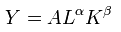 Log – log model
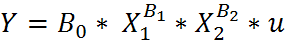 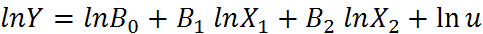 The coefficients in a log-log model represent the elasticity 
of Y variable with respect to Xi variables.

The coefficient is the estimated percent change in Y
for a percent change in your Xi.
Log-transforming Only the Response
Log-lin model
ln Y = β0 + β1 * X + ε
Log-Linear Trend Models
Y = e^(β0 + β1 * t) + ε
ln Y = β0 + β1 * t + ε

B1 provides the instantaneous rate of growth for your dependent variable associated with a unit change in your independent variable

The compounded growth rate is considered to be a more accurate estimate of the impact of X. 

compounded growth rate = e^B1-1
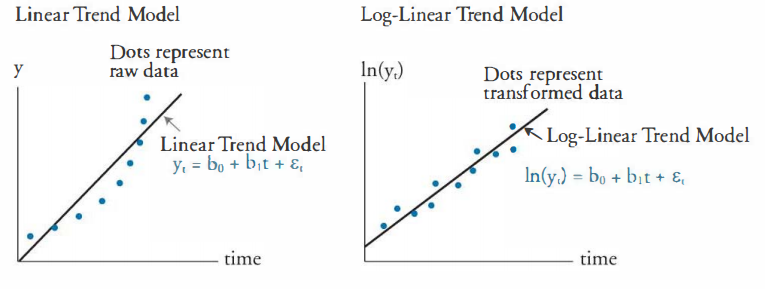 Log-transforming Only the Predictor
Lin-log model
Y = β0 + β1 *ln X + ε
Y = β0 + β1 *ln (time) + ε

B1 coefficients represent the estimated unit change in your dependent variable for a percentage change in your independent variable.
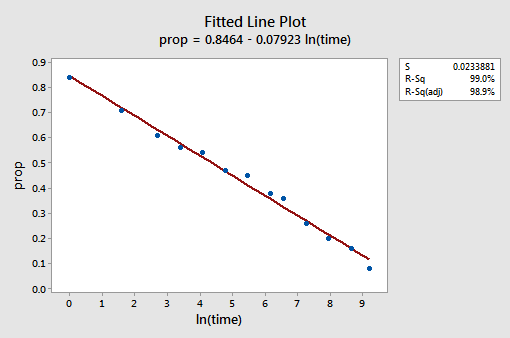 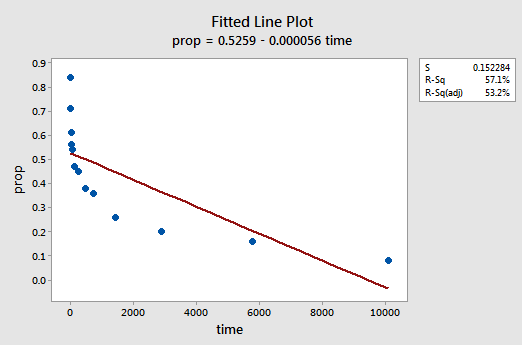